§11. Географические координаты
Мозговой штурм
Градусная сетка
Из каких линий она состоит
Какое направление показывают меридианы?
 Какую форму имеют меридианы на глобусе? 
Какую форму имеют меридианы на физической карте полушарий? 
Какова длина меридианов в градусах?
Какова длина меридианов в километрах?
Какова величина в километрах дуги меридиана длиной в один градус?
Как называется самая длинная параллель?
Какое направление показывают параллели?
Какую форму имеют параллели на глобусе?
Какую форму имеют параллели на физической карте полушарий?
В каких местах земного шара параллели превращаются в точки?
Какова длина параллелей в градусах?
Какова длина параллелей в километрах?
Северный полюс
Южный полюс
Где на карте подписываются меридианы?
Где на карте подписываются параллели?
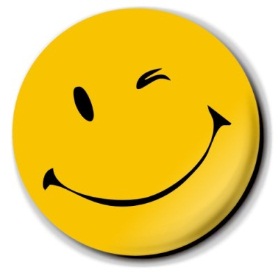 отмечаем на контурной карте стр. 6-7
Морской бой
Географическая широта
ЭТО РАССТОЯНИЕ В ГРАДУСАХ ОТ ЭКАТОРА НА СЕВЕР ИЛИ НА ЮГ ДО КАКОЙ -ЛИБО ТОЧКИ
90°
СЕВЕРНАЯ ШИРОТА
С.Ш.
0°
ЮЖНАЯ ШИРОТА
Ю.Ш.
90°
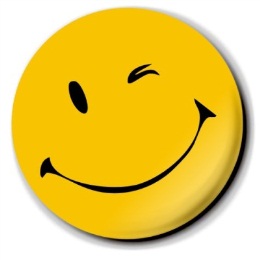 отмечаем на контурной карте  стр. 6-7 :
Минск
Санкт-Петербург
Владивосток
Токио
Вашингтон 
г.Мак-Кинли
влк. Килиманджаро
г. Аконкагуа
Рио-де-Жанейро
Канберра
Географическая долгота
-это расстояние в градусах от начального меридиана на запад или восток до заданного места
0°
ВОСТОЧНАЯ ДОЛГОТА
В.Д.
ЗАПАДНАЯ ДОЛГОТА
З.Д.
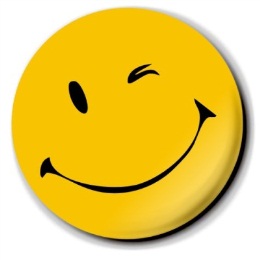 Проверяем!
Чтобы кругосветное путешествие было короче, вы должны будете двигаться по 20° с.ш. или 40 ° с.ш.
Определите по географической карте географические координаты городов: Москва, Мехико, Буэнос-Айрес
Судно отправилось от точки с координатами 60 ° с.ш. 170 ° в.д. строго на юго-восток (азимут 135) ° и следует в этом направлении. Одновременно другое судно от точки, расположенной в 5000 км от юго-востоку от первой, с такой же скоростью отправилось к северо-западу (азимут 315°). Нанесите на контурную карту маршрут их движения. Встретятся ли эти суда?

 
Конкурс знатоков!!!
Путешественник продвинулся от начального меридиана вдоль экватора в сторону Южной Америки на 555 км, а затем вдоль меридиана в Тропику Козерога (Южный тропик) на 222 км. Определите географические координаты конечной точки.